Н, НН в разных частях речи
Довыдова А.В.,
учитель русского языка и литературы
высшей квалификационной категории
ГБОУ СОШ №1234
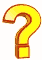 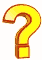 Какая часть речи
Краткое причастие
Отыменное прилагательное
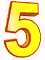 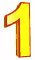 Краткое прилагательное
Причастие
или
отглагольное прилагательное
Наречие
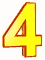 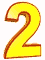 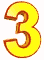 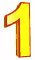 Н, НН в отыменных прилагательных и в прилагательных с непроизводной основой
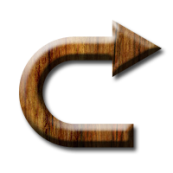 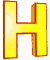 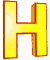 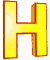 в суффиксах АН, ЯН, ИН
Например: гусиНый, ледяНой
в прилагательных с непроизводной основой
Например: свиНой, румяНый, зелеНый, юНый
Исключение
    ветреНый
в суффиксах ЕНН, ОНН
Например: станциоННый
в прилагательных с основой на Н+суффикс Н
Например: ист-ИН-Ный, кармаН-Ный
Исключения
стекляННый,  оловяННый, деревяННый
N.B.:
безветреННый
надветреННый
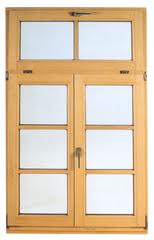 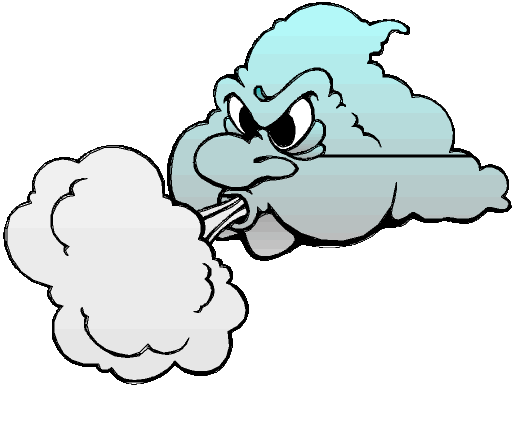 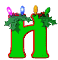 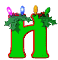 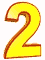 Н, НН в причастиях и отглагольных прилагательных
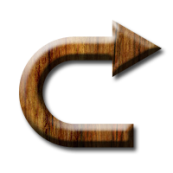 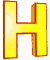 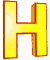 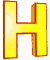 Образовано от глагола совершенного вида (что сделать?)
Например: куплеННый
Есть приставка (кроме НЕ-)
Например: погружеННый
Есть зависимое слово
Например: гружеННый кирпичом
Оканчивается на -ОВАННЫЙ/-ЁВАННЫЙ
Например:  линОВАННЫЙ
Образовано от глагола несовершенного вида
(что делать?)

Нет приставки (кроме НЕ-)

Нет зависимого слова
Например: гружеНый
золочеНый
ИЛИ
ИЛИ
исключения
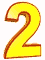 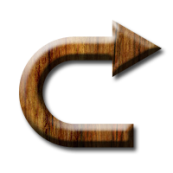 Исключения (причастия и отглагольные прилагательные)
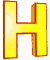 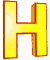 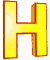 НО
ИЗранеННый
ПОДковаННый
ИЗжеваННый

ранеННый стрелой
коваННый кузнецом
жеваННый лошадью
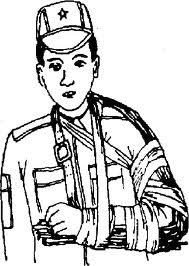 ранеНый


коваНый


жеваНый
Зависимое
слово
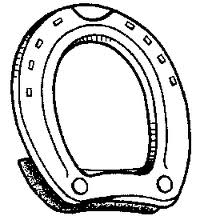 неждаННый, 
негадаННый,
невидаННый,
 неслыхаННый,
нечаяННый
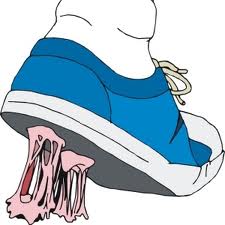 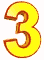 Н, НН в наречиях
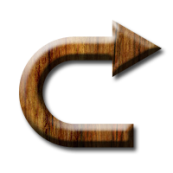 В наречиях пишется столько же Н, сколько в прилагательных и причастиях, от которых они образованы
наречие
прилагательное
причастие
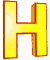 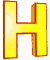 наречие
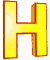 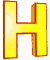 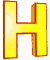 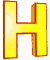 прилагательное
причастие
Например: взволноваННый – взволноваННо
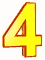 Н, НН в кратких прилагательных
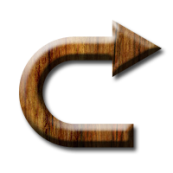 В кратких отыменных прилагательных и в кратких прилагательных с непроизводной основой пишется столько же Н, сколько в полных прилагательных , от которых они образованы
Например: 
юНый – юНа
цеННый - цеННа
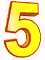 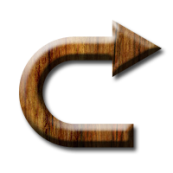 Н, НН в кратких причастиях и отглагольных прилагательных
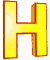 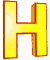 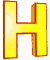 в кратких причастиях
в кратких отглагольных
 прилагательных
Обозначает действие, можно перефразировать глаголом
Например: что написаНо
пером - что написали пером.
При нем есть или можно придумать зависимое слово в творительном
падеже, которое обозначает производителя этого действия или инструмент
Например: выгружеНа (кем?) рабочими; написаНо (чем?) пером.
обычно относятся к
существительному и обозначают качество (отвечают на вопрос КАКОВ? КАКОВА?)
Например: девушка была образоваННа 
часто стоит в ряду однородных членов с кратким  отыменным прилагательным
Например: девушка была красива и хорошо образоваННа
Упражнения
Ресурсы изыска...ы экономистами, 
ее манеры изыска...ы,
 ягоды подавле...ы в корзине, 
люди стояли подавле...ы и унылы,
 сумма собрала по копеечке, 
речь стройна и собра...а,
 собрание прошло организовал…о, 
организовало несколько концертов, 
кричал отчая...о и неугомо...о,
 глядел испуга...о, 
общество испуга...о грядущими переменами, 
тучи рассея...ы ветром,
студентка рассея...а и несобра...а, 
сумка собра...а в дорогу, 
Женщина надме...а, 
зрители спокойны и сдержа...ы,
 волны сдержа...ы гранитной набережной,
поля ограничены оврагом,
 публика избалова... а и капризна, 
преступники тупы и ограничены, актриса избалова...а вниманием публики, 
дети смышле...ы,
 щеки румя...ы.